Cosmic ray background (beam intensity independent)
N = (Fiducial + Background)/2
Fiducial
T = run time
Background
Trig = triggers
Rate = N/(T-10*Trig)
Used runs 56, 70, 78, 79, 92, 109, 110, 111
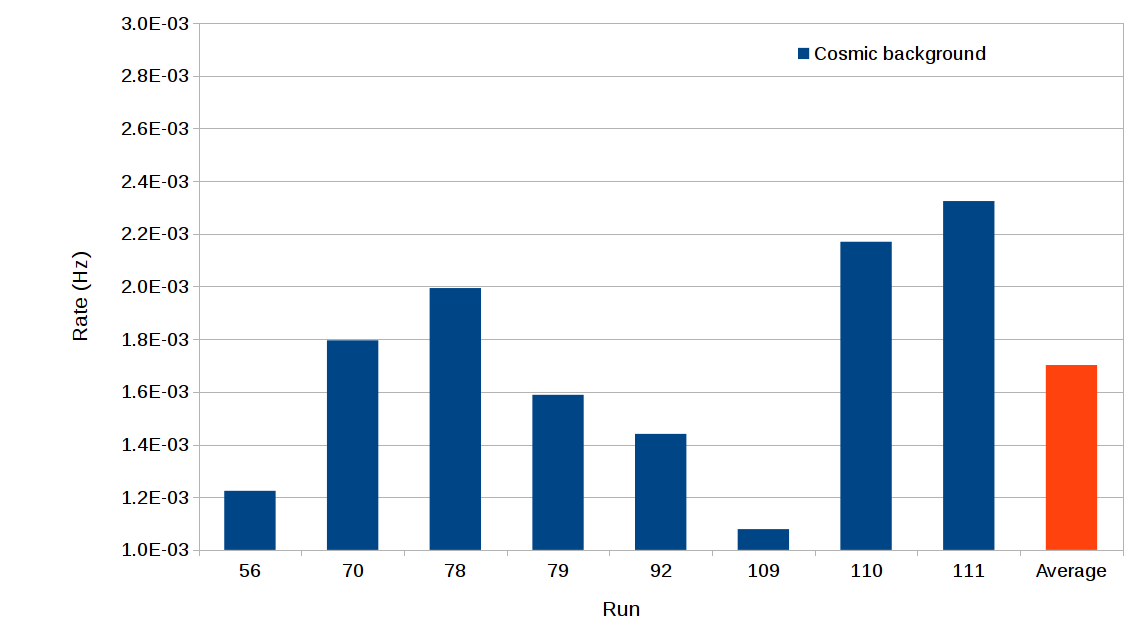 Cosmic ray background average = 1.7E-3 Hz
Beam induced background (calculated at I = 50 mA, E = 4 MeV)
N = (Fiducial – Background)
Fiducial
T = run time
Background
Trig = triggers
Rate = N/(T-10*Trig)
Used run 91
Beam induced background = 8.3e-3 Hz, 1.7e-4 Hz/mA
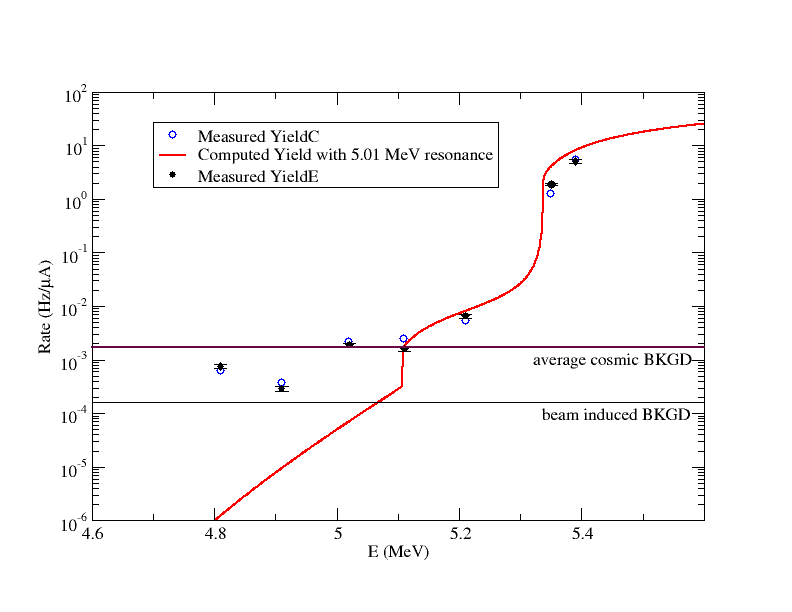 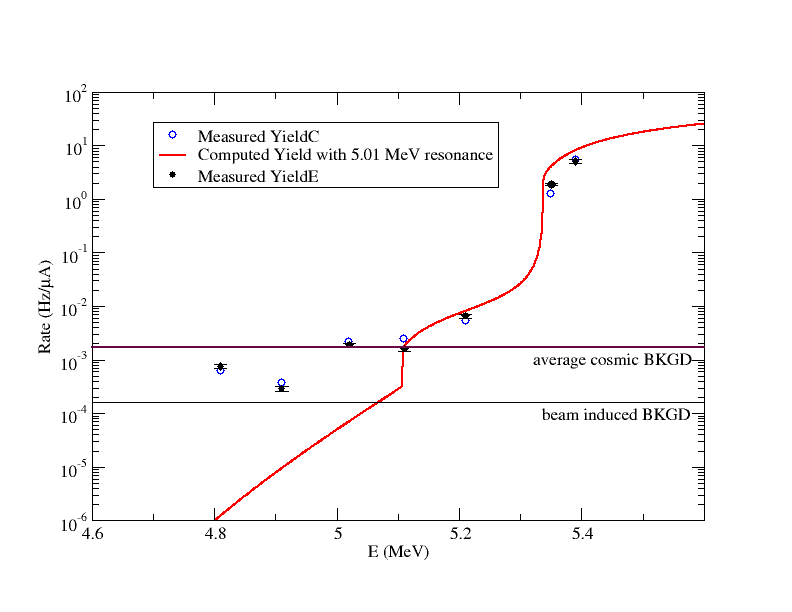 s(a,g)= 4.1 x10-10 b
s(g,a)= 5.0 x10-8 b